GUIDA ALLA COMPILAZIONE DEL NUOVO MODULO DI ADESIONE
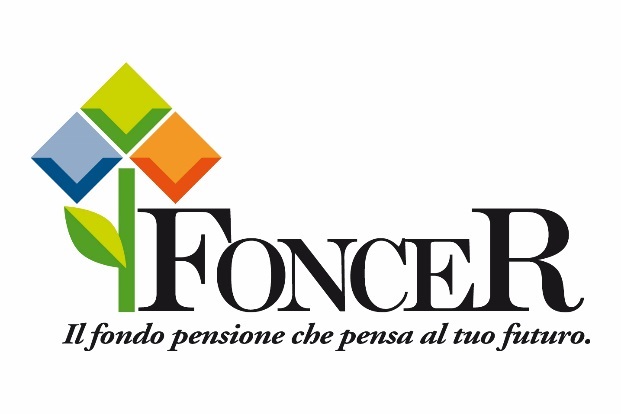 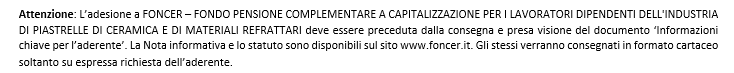 Inserimento dato anagrafici
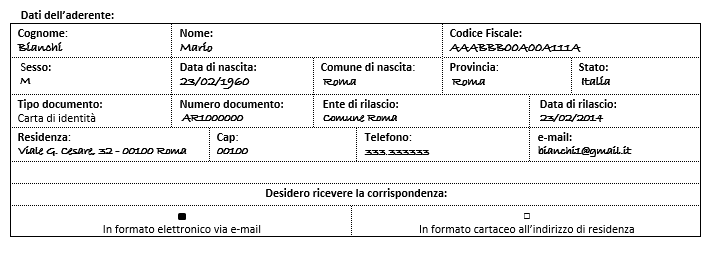 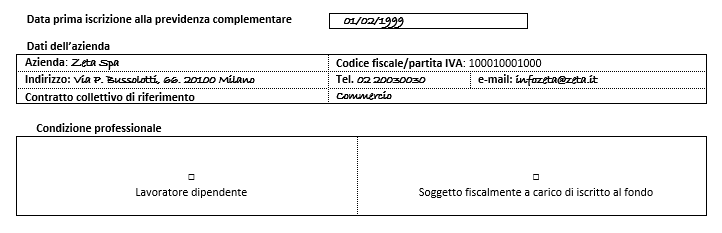 Solo per i lavoratori già iscritti ad un’altra forma pensionistica
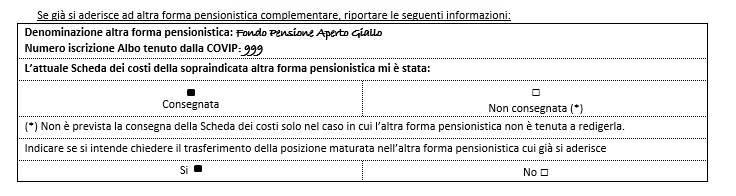 Solo per i lavoratori già iscritti ad un’altra forma pensionistica
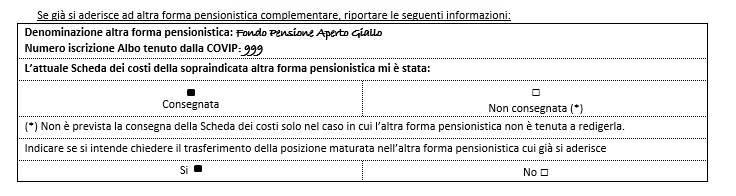 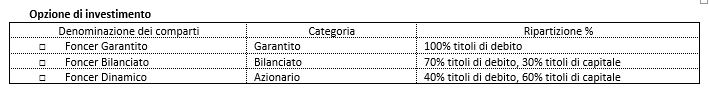 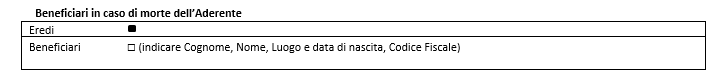 La designazione di beneficiario contenuta nel modulo di adesione è ritenuta valida soltanto per la posizione contributiva maturata.
Per la designazione di beneficiario per le prestazioni accessorie, ove fossero previste, permane la possibilità per il potenziale aderente di indicare espressamente il/i beneficiario/i con apposito modulo, presente sul sito internet www.foncer.it nella sezione “modulistica”.
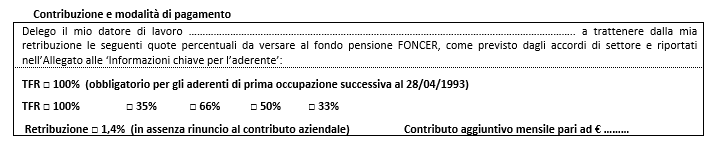 In merito alla contribuzione volontaria aggiuntiva, in aggiunta alla contribuzione obbligatoria stabilita ex CCNL ( 1,40%) del solo lavoratore, il lavoratore può liberamente determinare l'entità della contribuzione volontaria .  
Nella scelta della contribuzione, ricordiamo di considerare i parametri di riferimento per beneficiare della deduzione fiscale. I parametri di riferimento per beneficiare della deduzione fiscale considerano TUTTI i versamenti destinati alla previdenza complementare.
L’azienda procederà mensilmente ad una trattenuta in busta paga e al versamento unitamente alle altre contribuzioni. 
Il vantaggio di utilizzare l’azienda come canale di trasmissione permette la deducibilità fiscale automatica in sede di conguaglio.
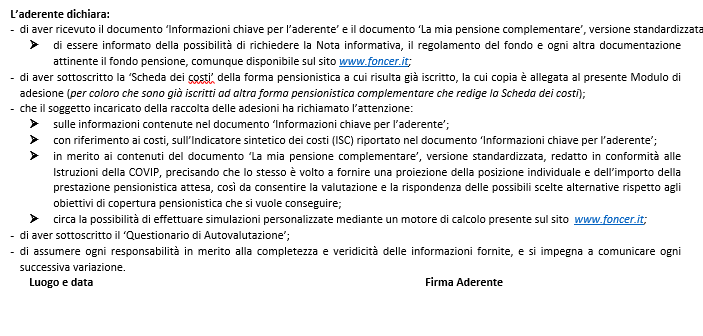